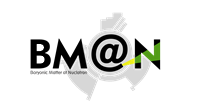 5th Collaboration Meeting of  the BM@N Experiment at the NICA Facility
New architecture of the information services for BM@N
Ivan Slepov, JINR, Dubna20.04.2020
1
Nuclotron-based Ion Collider fAcility
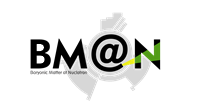 BM@N
SPD
MPD
2
Introduction
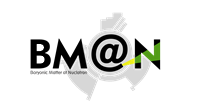 Resources of information about the BM@N - 2019
mpd.jinr.ru – NICA experiments website
bmnshift.jinr.ru – first document server for BM@N
bmn.jinr.ru/experiments – first collaboration website




BMN.JINR.RU
Main website with links to all BM@N resources
Migration for centralized access to BM@N information and services
3
Main web services
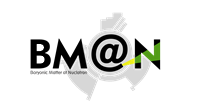 bmn.jinr.ru – main website and links to all resources
But many web services required their own domains:

bmn-wiki.jinr.ru 	– documentation service
bmn-ipa.jinr.ru 	– Identity and Authentication service
bmn-elog.jinr.ru 	– Online Electronic Logbook
bmn-forum.jinr.ru – collaboration forum
bmn-tango.jinr.ru – Slow  Control Interface
bmn-web.jinr.ru	– BM@N Experiment Database
bmn-scheduler.jinr.ru – NICA Scheduler Configurator
git.jinr.ru/nica/bmnroot – BM@N software repositories
4
Main collaboration website
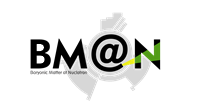 Website – 
bmn.jinr.ru

Platform – WordPress

Architecture –
PHP + MySQL + WP Plugins

Apache with SSL

Server – 
159.93.63.29
5
Main collaboration website
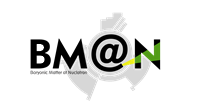 Information about:

Collaboration

Physics

Detectors

Software

Computing

Web Services


Example: HowTo page
6
Wiki documentation service
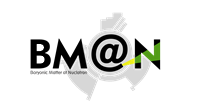 Website – 
bmn-wiki.jinr.ru

Platform – Xwiki

Architecture –
Docker containers:

Xwiki + MySQL

Apache Reverse Proxy with SSL to Docker local port

Server – 
159.93.63.29
7
Wiki documentation service
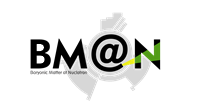 Documents about:

BM@N Subsystems

Run Control

SRC for BM@N

Comon documents

Reports

Software

Computing

Archive

Example: ZDC detector page
8
Identity and Authentication service
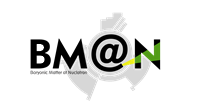 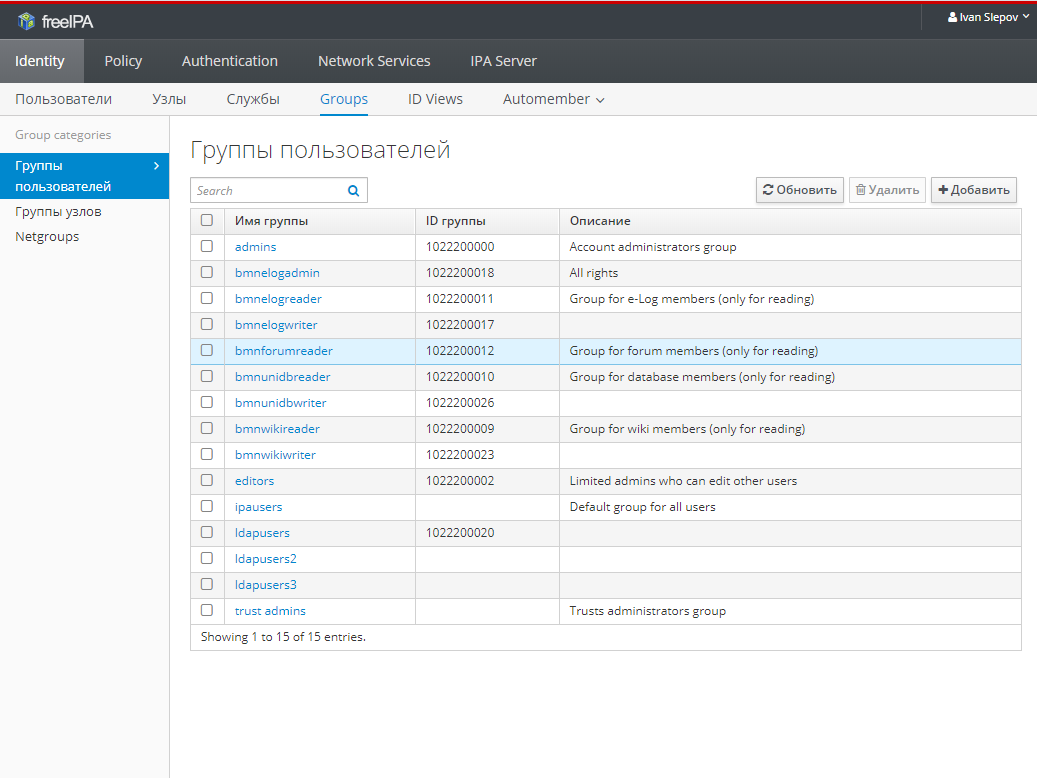 Website – 
bmn-ipa.jinr.ru

Platform – FreeIPA

Architecture –
bind + sssd + krb5 + apache with SSL

Server – 
159.93.63.23
9
Identity and Authentication service
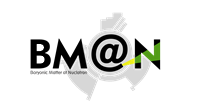 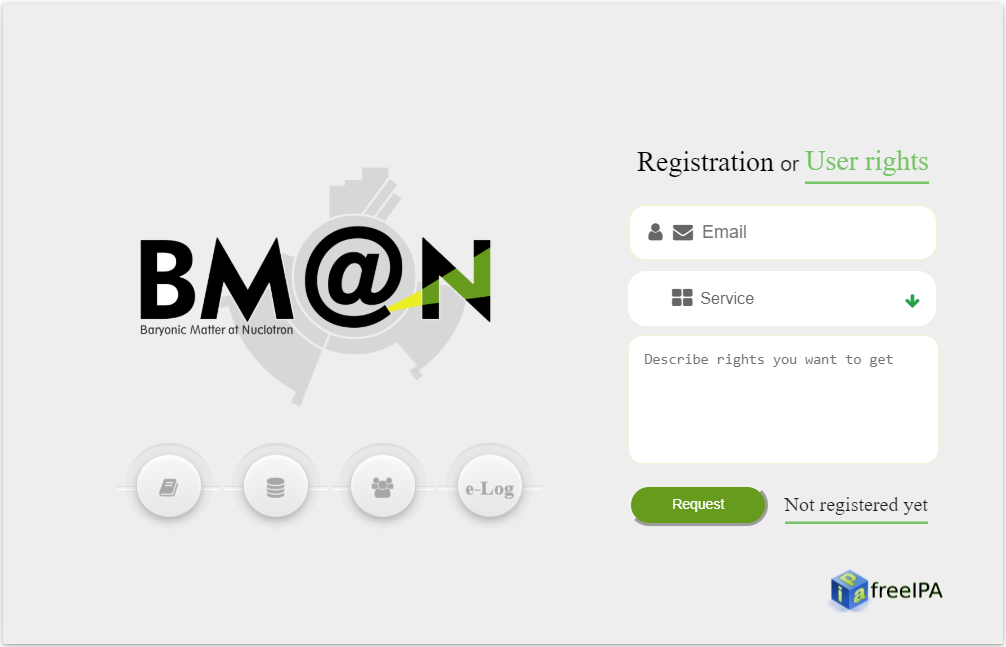 Resource Access Request
Web page – 
bmn.jinr.ru/registration/

The required fields are filled in and the request is sent by e-mail to the resource manager

It is impossible to register yourself on the resources only by sending this request

You must specify the mail, select resources and specify the necessary rights
10
Online Electronic Logbook
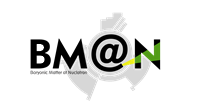 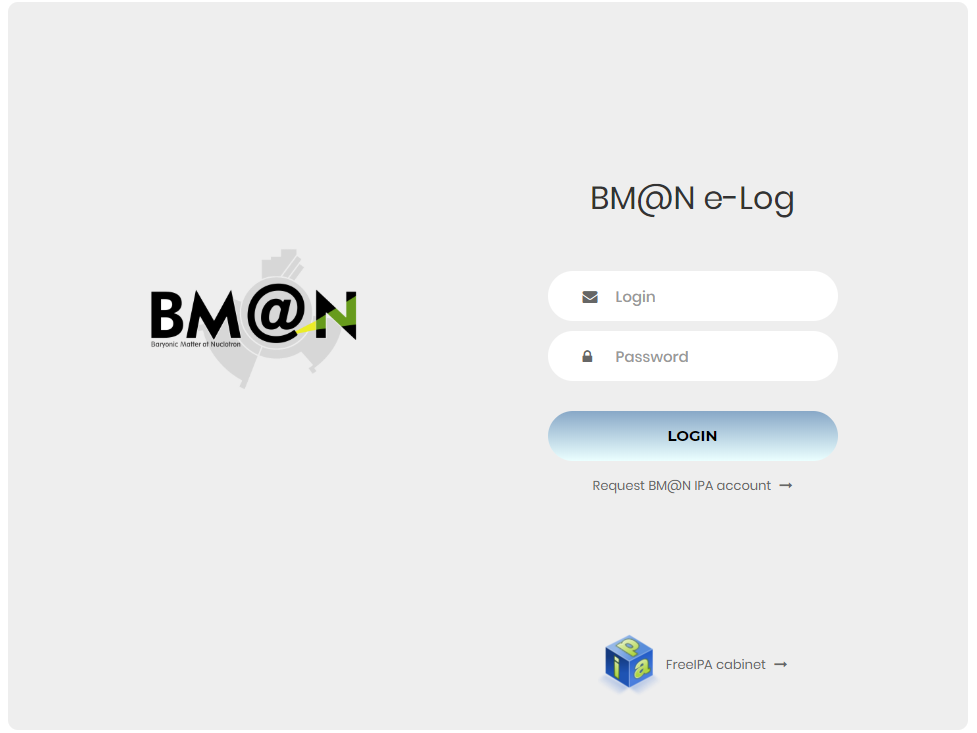 Website – 
bmn-elog.jinr.ru

Platform – self-written

Architecture –
PHP + PostgreSQL

Apache with  SSL

Server – 
159.93.63.29
11
Online Electronic Logbook
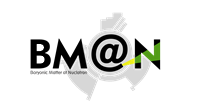 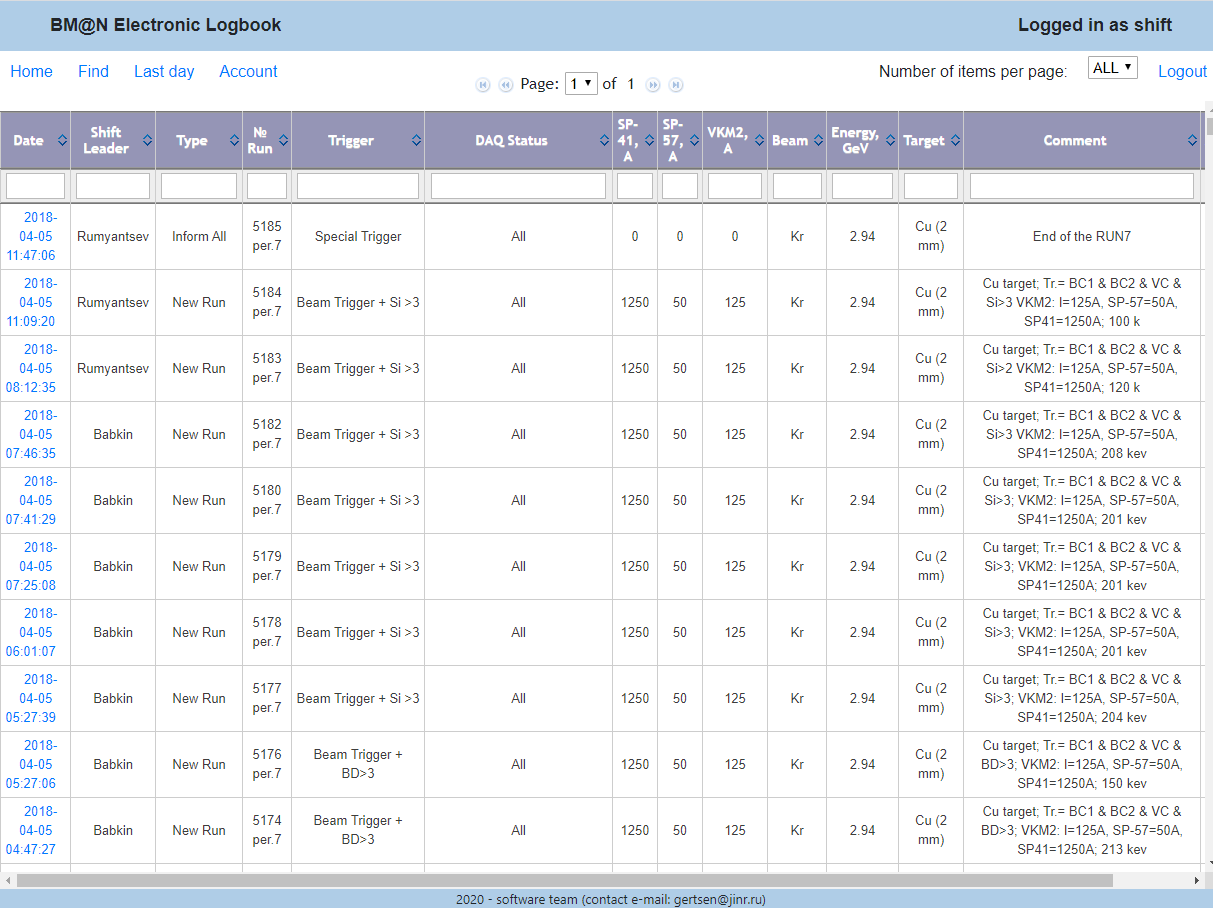 Information about runs:
Date
Shift Leader
Type of record
Number of run
Trigger
DAQ status
SP-41
SP-57
VKM2
Beam
Energy
Target
Comments

Example: last runs
12
Collaboration forum
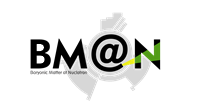 Website – 
bmn-forum.jinr.ru

Platform – Discourse

Architecture –
Docker containers with
own launcher

Redis + sidekiq + Discourse Nginx + PostgreSQL

Apache Reverse Proxy with SSL on Docker local port

Server – 
159.93.63.29
13
Collaboration forum
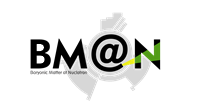 Forum groups:

News

Support

Software development

Event reconstruction

Particle Identification

Data Analysis and Simulation

Hyperon Reconstruction and Simulation

SRC Data Analysis and Simulation

Physics Analysis Issues

 Example: software group page
14
Slow  Control Interface
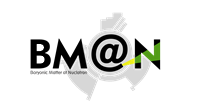 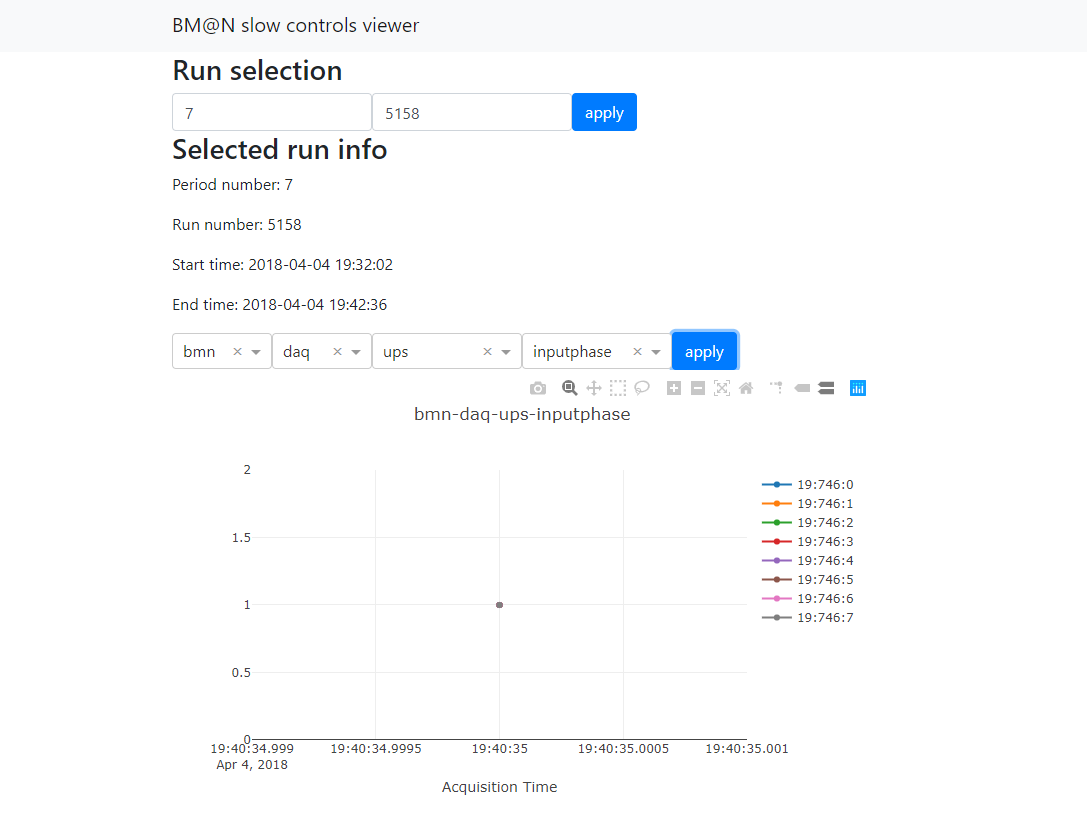 Website – 
bmn-tango.jinr.ru

Platform – self-written

Architecture –
Docker containers with
own launcher

Python + PostgreSQL

Apache Reverse Proxy with SSL on Docker local port

Server – 
159.93.63.29
15
BM@N Experiment Database
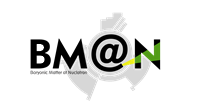 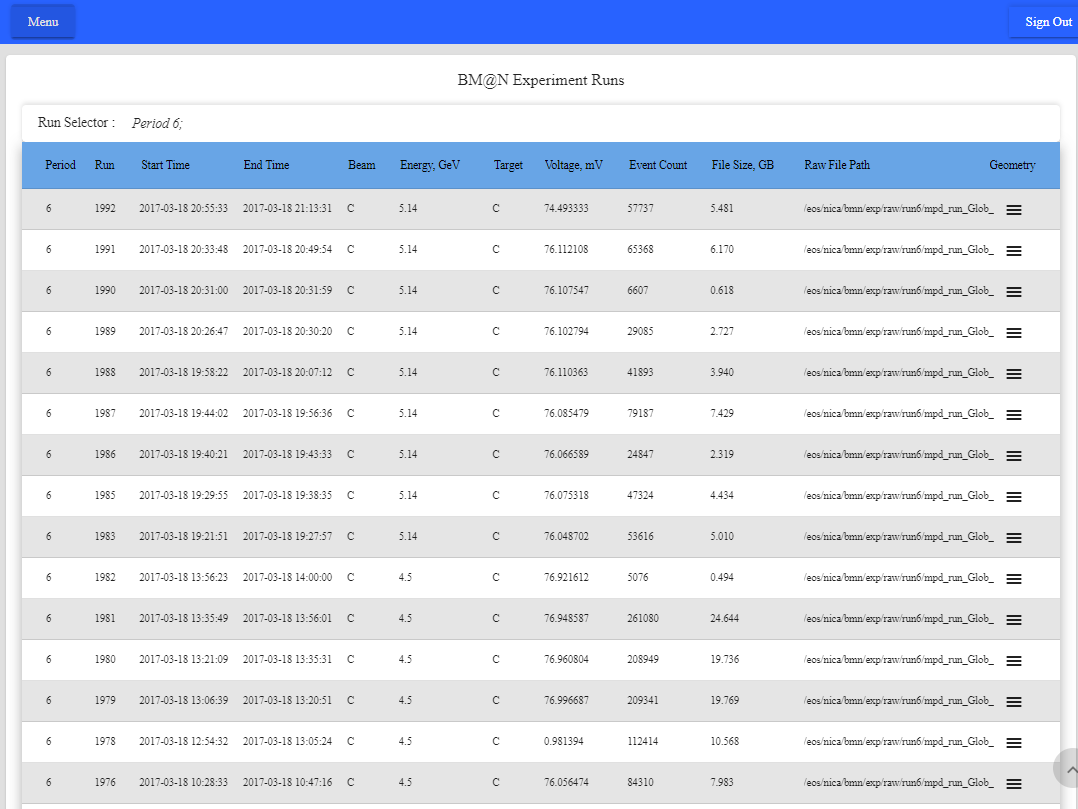 Website – 
bmn-web.jinr.ru

Platform – Vue.js

Architecture –
NPM + Vue.js + RawGit + PostgreSQL

Server – 
159.93.36.68
16
NICA Scheduler Configurator
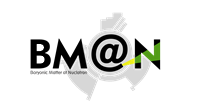 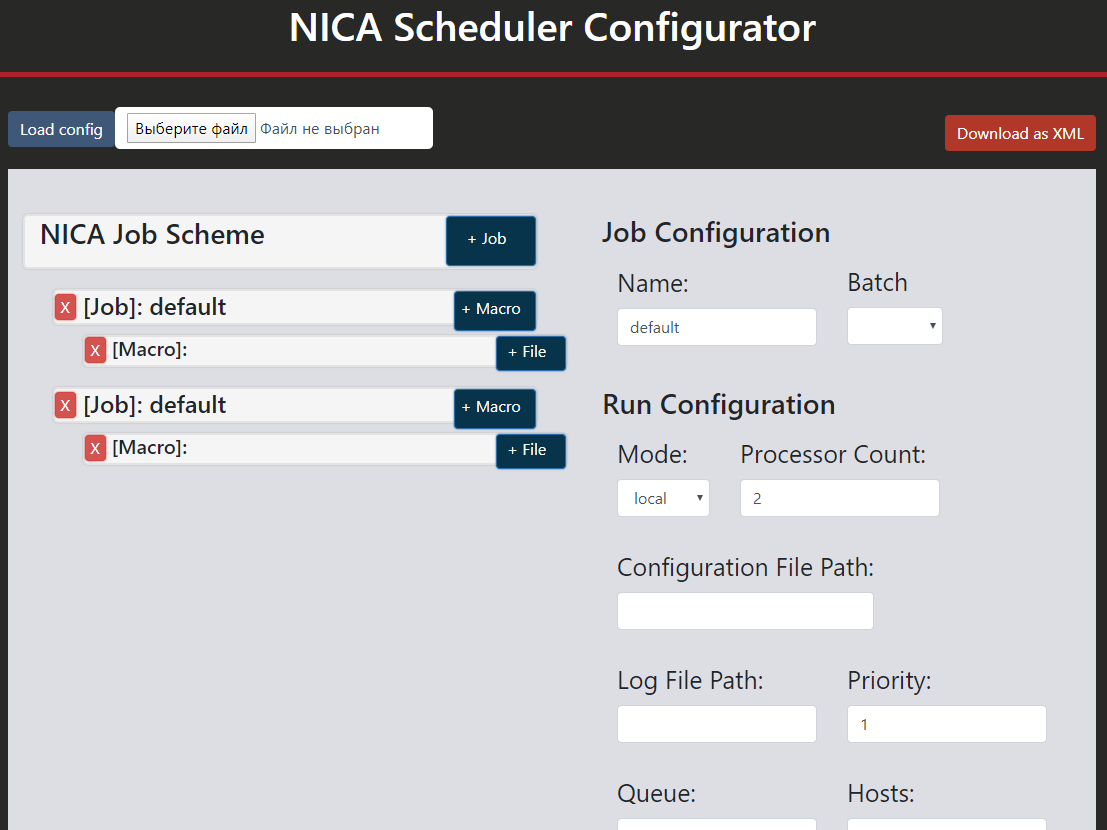 Website – 
bmn-scheduler.jinr.ru

Platform – self-written

Architecture –
HTML + JavaScript

Apache

Server – 
159.93.63.29
17
Conclusion
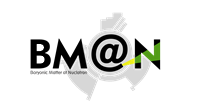 The services reviewed are constantly evolving, so stay tuned for the main website and collaboration forum

The current web services architecture is completely fine with us

We try to keep up to date and use the latest software technologies for the development of BM@N collaboration services
18
Thank you for your attention!
19